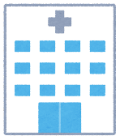 北見保健所管内の禁煙治療に保険が使える医療機関
（北海道厚生局ホームページ　ニコチン依存症管理料届出名簿より作成（令和５年１０月１日）
※各医療機関では事前予約の場合もあります、必ず受診前にご確認ください